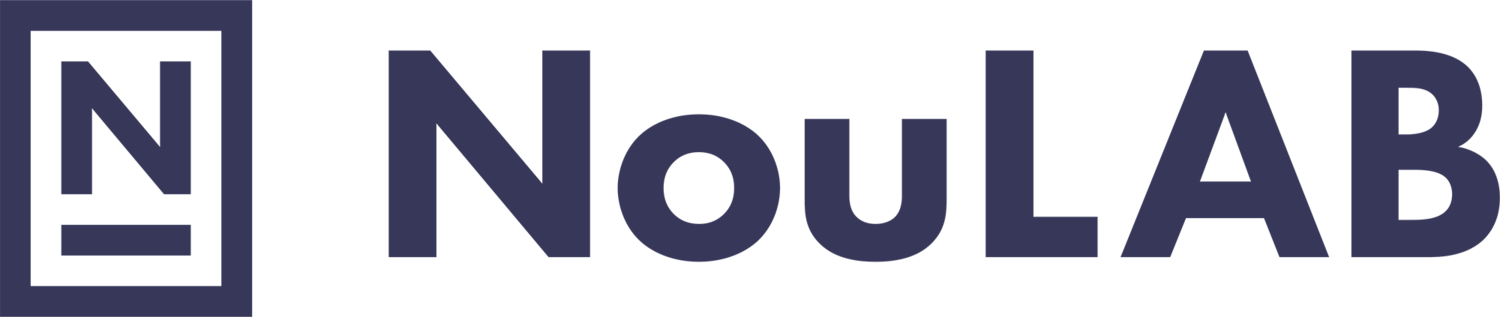 September 13th, 2017
1
Agenda
What is Catalyst?
Creative  Problem Solving Style Profile
Why Catalyst?
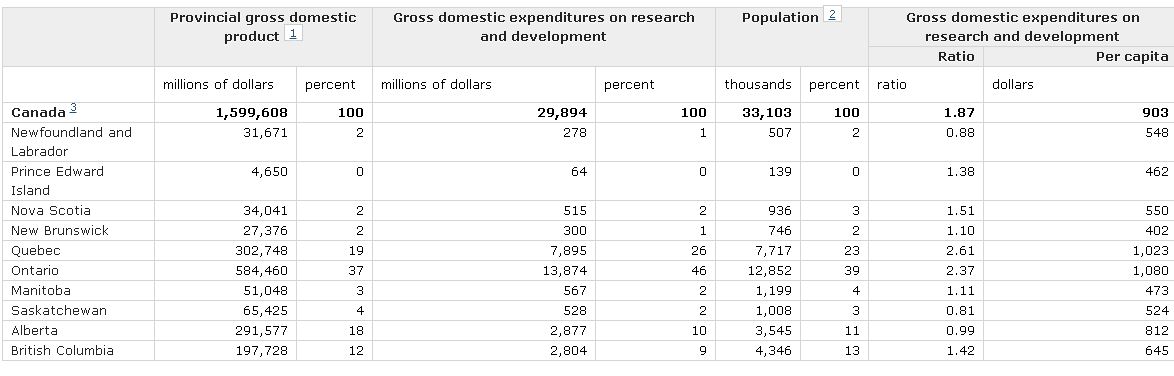 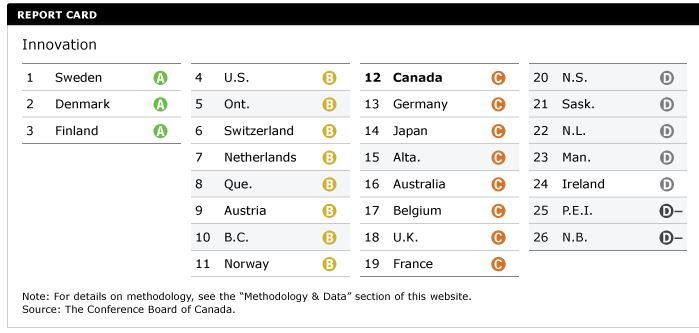 3
Dr Min Basadur
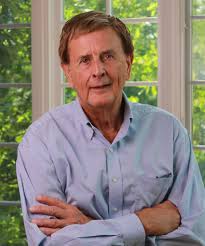 Professor Emeritus of Innovation, McMaster University
Degrees in Engineering Physics & Organizational Psychology
Started career in R&D for Proctor & Gamble
Holder of 4 patents
Creator of award winning Simplexity Thinking System
"I have been involved with several consultants but religiously adhere to the teachings of only two: Min Basadur and Tom Peters. Min’s value to me and ultimately to The Coca Cola Company has been invaluable."
- Steven C. Jones, Chief Marketing Officer, Senior VP, The Coca Cola Company.
Basadur Recent Clients
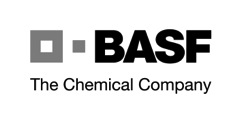 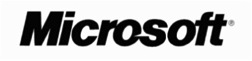 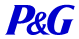 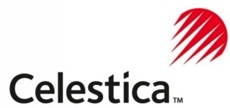 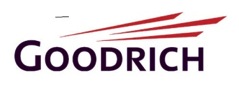 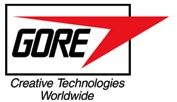 5
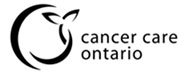 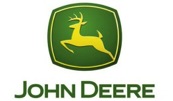 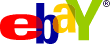 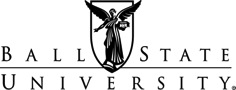 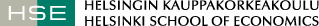 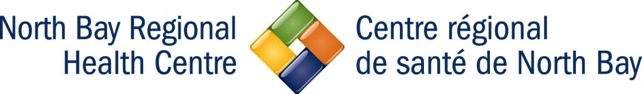 5
Catalyst Recent Clients
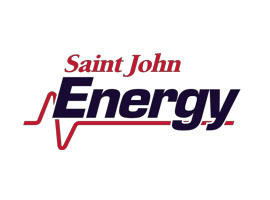 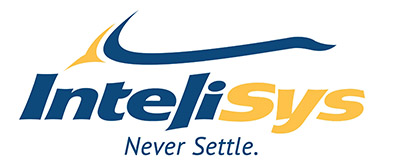 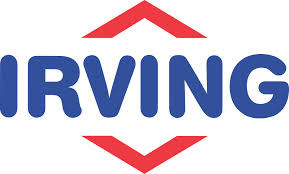 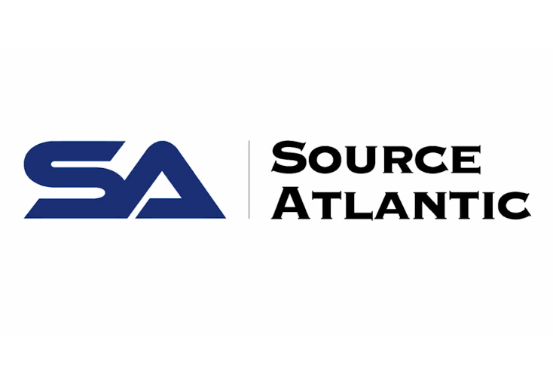 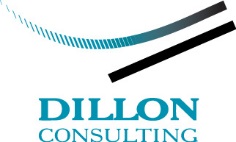 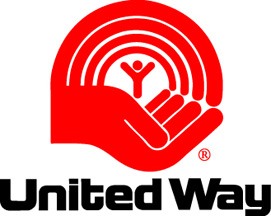 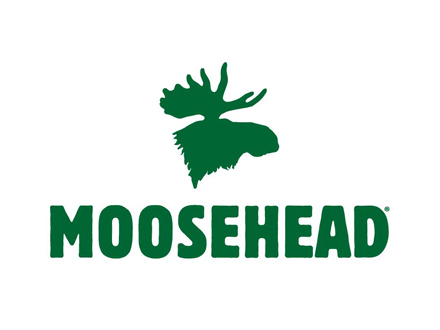 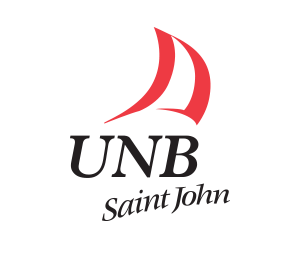 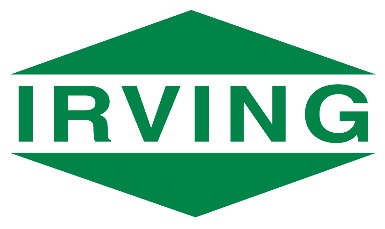 6
What are clients using Catalyst for?
Creating new products & services
Strategic Planning
Improving Existing products
Recruitment & Hiring
Ideation
Improving Employee/Company Productivity
Increasing Revenue
Decreasing Costs
Building Team Cohesion & Alignment
7
Let’s make a framework for understanding
Content (The What)
+
Process (The How)
Innovative
Results =
+
Process Skills
(to make the process work)((
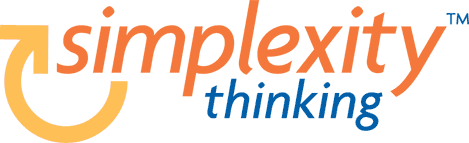 +
Process Tools
(to be used skillfully)((
+
Appreciating   Other’s Process Styles
A Fundamental Concept
Creative performance  is a balance of

Knowledge, Imagination, Evaluation, and Action
But we have different styles of using this combination …
The Creative Problem Solving  Profile : How we are different
Two ways of gaining knowledge:
Through direct experience
Using abstract thought
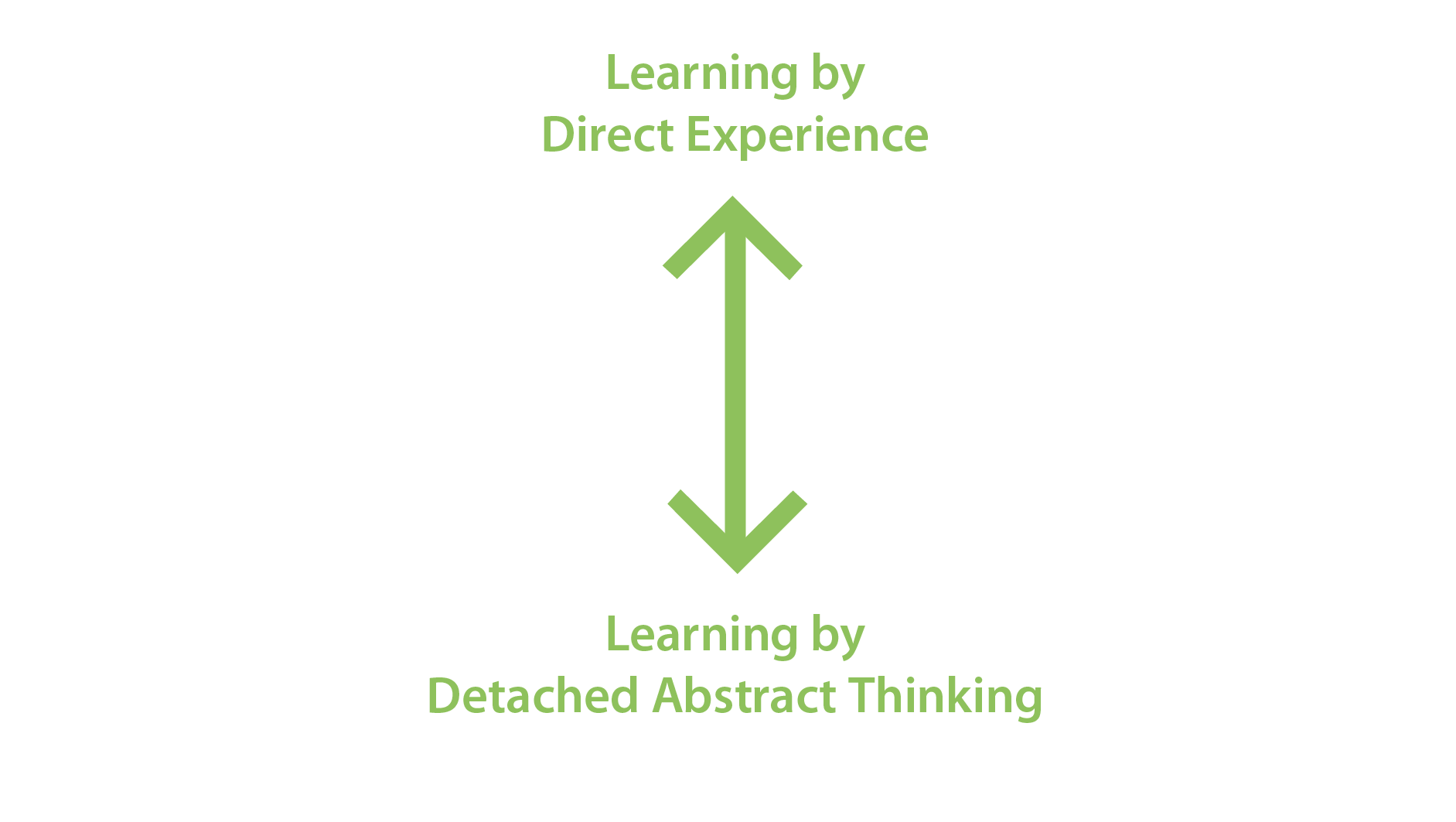 10
[Speaker Notes: The Profile measures two things:

One is how a person prefers to gain knowledge, to learn. At one end of the axis is learning through direct experience. This can best be described as learning by jumping right in and getting your hands dirty. If there is a set of directions, they aren’t used.

At the opposite end is learning through abstract thinking. This can be described as mentally figuring out what to do before actually trying it, including watching someone else, or asking questions to help get a better understanding.

We all fall somewhere in between these two extremes. We all learn using both, but each of us tends to prefer one more than the other and hence we all fall somewhere in between.]
The Creative Problem Solving  Profile : How we are different
Two ways of using knowledge:
To ideate (create options)
To evaluate (judge options)
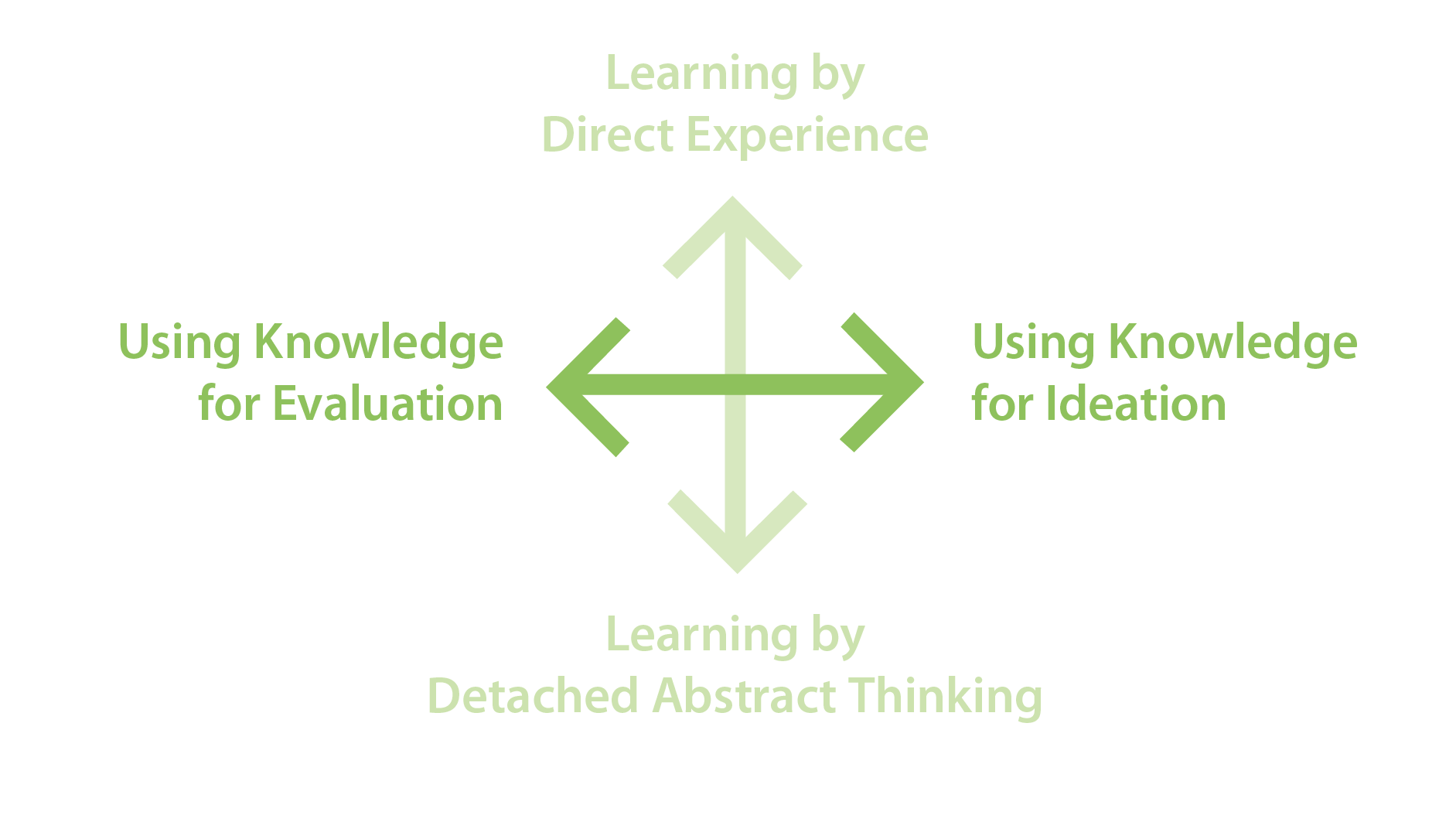 [Speaker Notes: The second thing the Profile measures is how a person prefers to use their knowledge. At one end of the axis is using knowledge to generate options. This is your imagination at work.

At the opposite end is using knowledge for evaluation. This is your judgment. 

Again, we all fall somewhere in between these two extremes. We all have imagination and judgment abilities, but each of us tends to prefer one more than the other and on the graph everyone falls  somewhere in between the two extremes.]
Two Different Ways of Gaining  Knowledgeand Using Knowledge
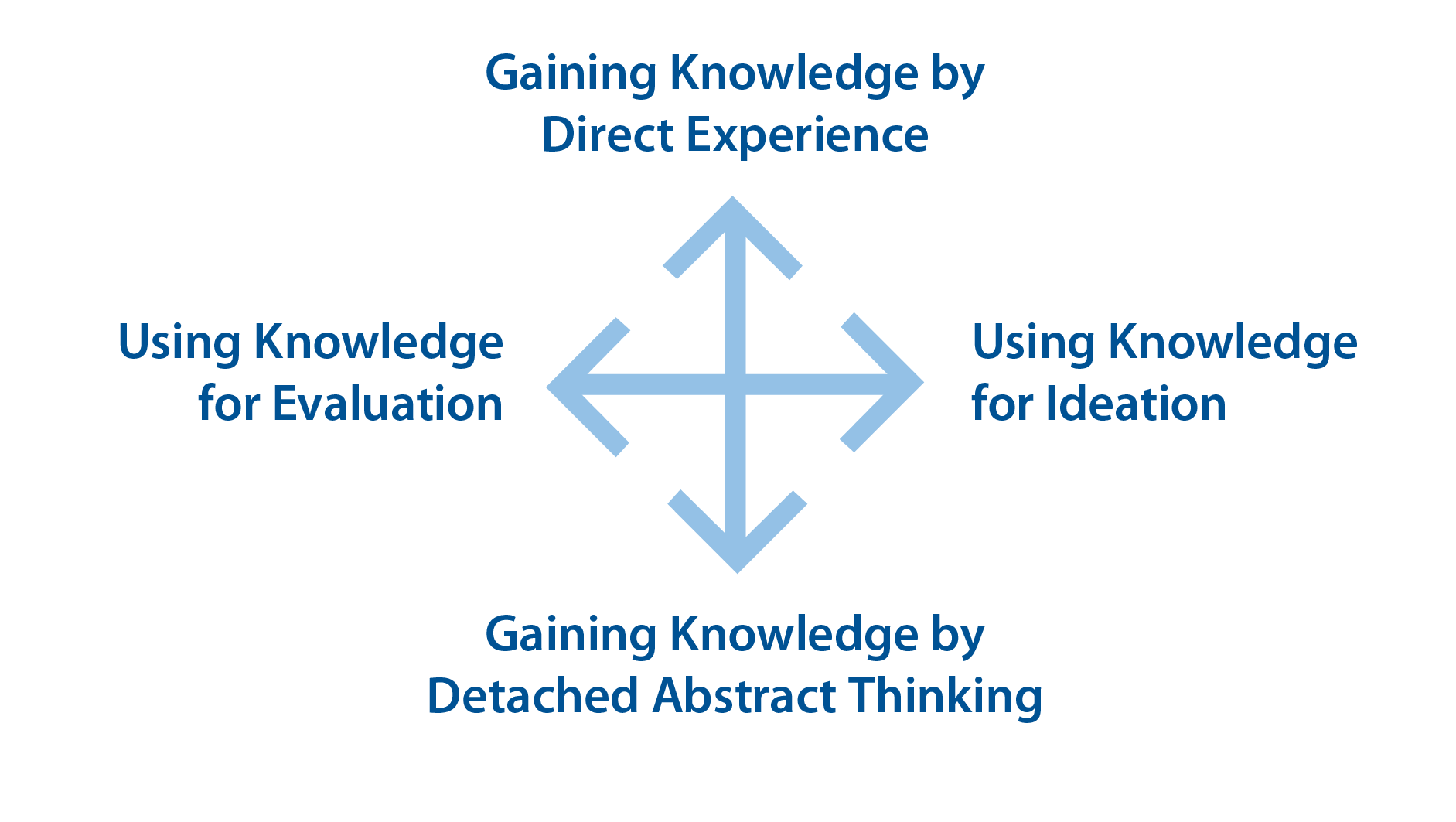 Split the page in half vertically then make a T-bar
Make a list on each side:  “When I am problem solving, here are  some things I…..
Do Well or Like to Do
Don’t Do So Well or Don’t Like to Do
Implementing
Generating
“Getting things                        started – finding new problems & opportunities”
“Getting things done”
Optimizing
Conceptualizing
“Turning abstract ideas into practical solutions and plans”
“Defining problems & putting ideas together”
The Creative Process Has Four Stages
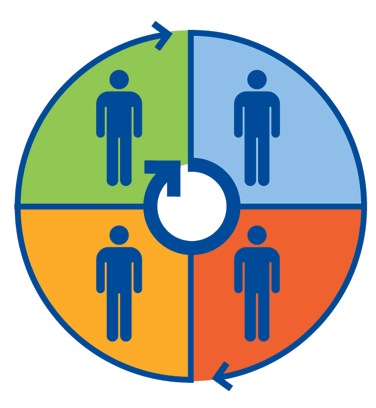 These four combinations create four different process styles
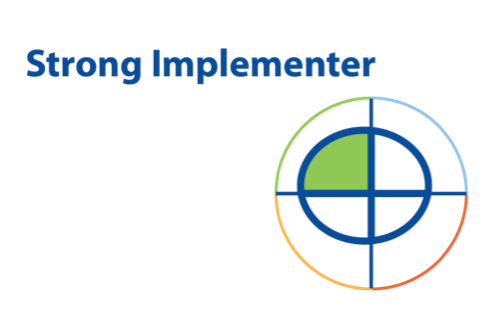 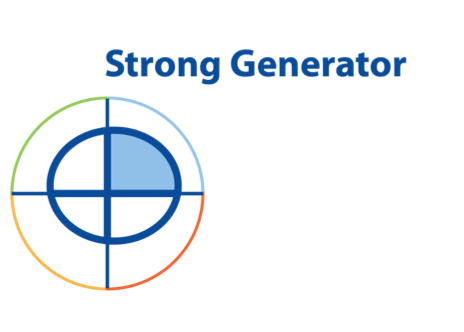 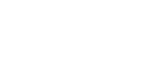 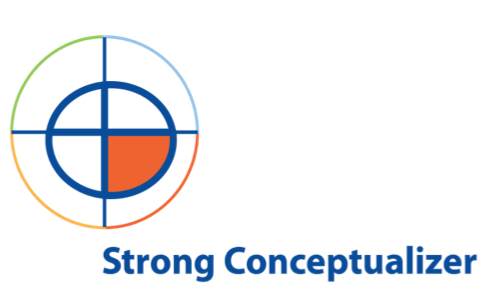 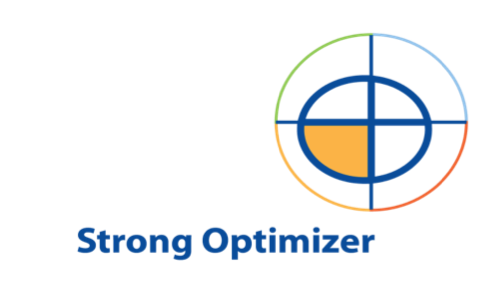 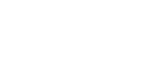 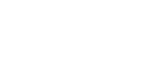 16
Which might  be your most preferred style ?
Generator
Experiencing
Implementer
“Getting things started”
new problems, challenges 
different perspectives 
create options (diverge) rather than evaluate  
enjoy ambiguity
keep all options open
“Getting it done”
action, results 
understanding not necessary
adapt to changing circumstances
enthusiastic but impatient
bring others on board, but … 
dislike apathy
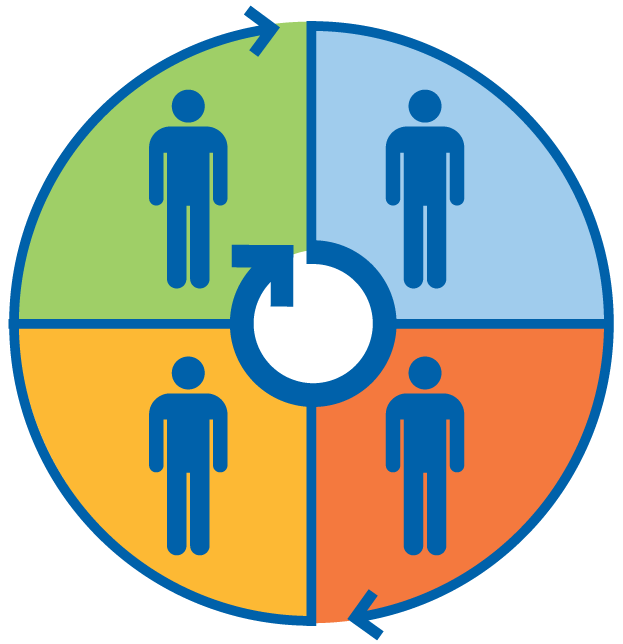 Evaluation
Ideation
Optimizer
Conceptualizer
“Turn abstract ideas into practical solutions and plans”
analytical thinking 
practical solutions to well defined problems  
find the critical few factors
Evaluate options rather than diverge  
see little value in “dreaming”
dislike ambiguity
“Putting ideas together”
abstract thinking 
create new insights 
problem definition; big picture
clear understanding  necessary
high sensitivity to and appreciation of ideas
not concerned with moving to action
Thinking
17
Quadrant Tensions
Implementers View of Conceptualizers
Wonder why they get paid 
Never see them do anything
Always see them thinking
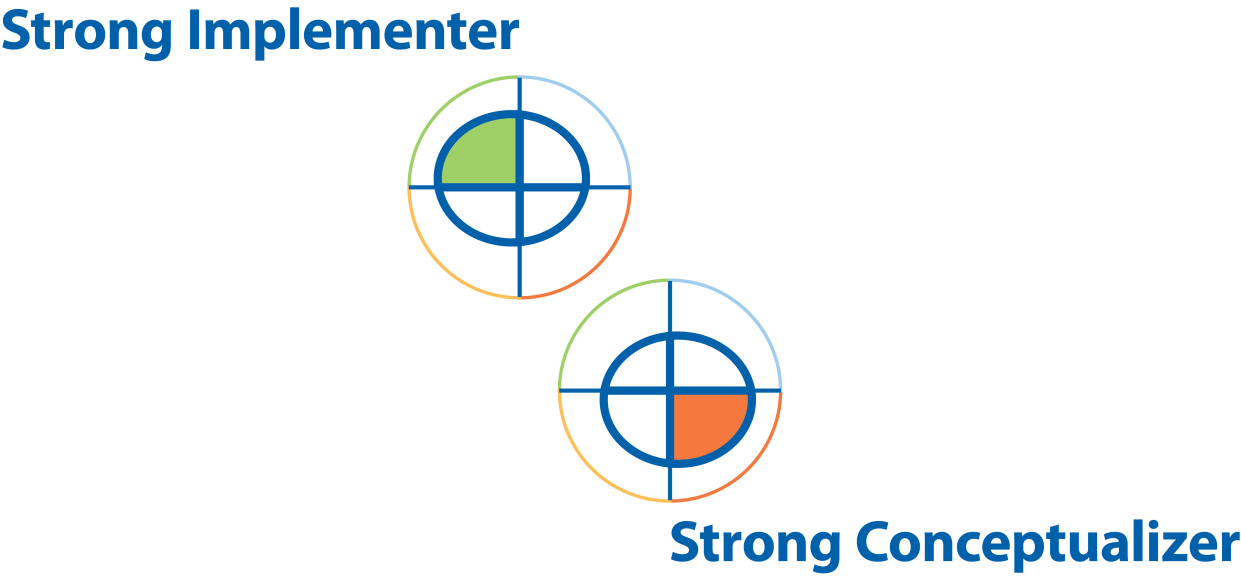 [Speaker Notes: Quadrant 4s, Implementers, think that Conceptualizers, Quadrant 2s, should not get paid because they never actually see them do anything; they are always seen thinking and talking, but “never” implementing anything.]
Conceptualizers View of Implementers
Dangerous because they’ll do anything 
Don’t appear to think first
Bang their heads against the wall
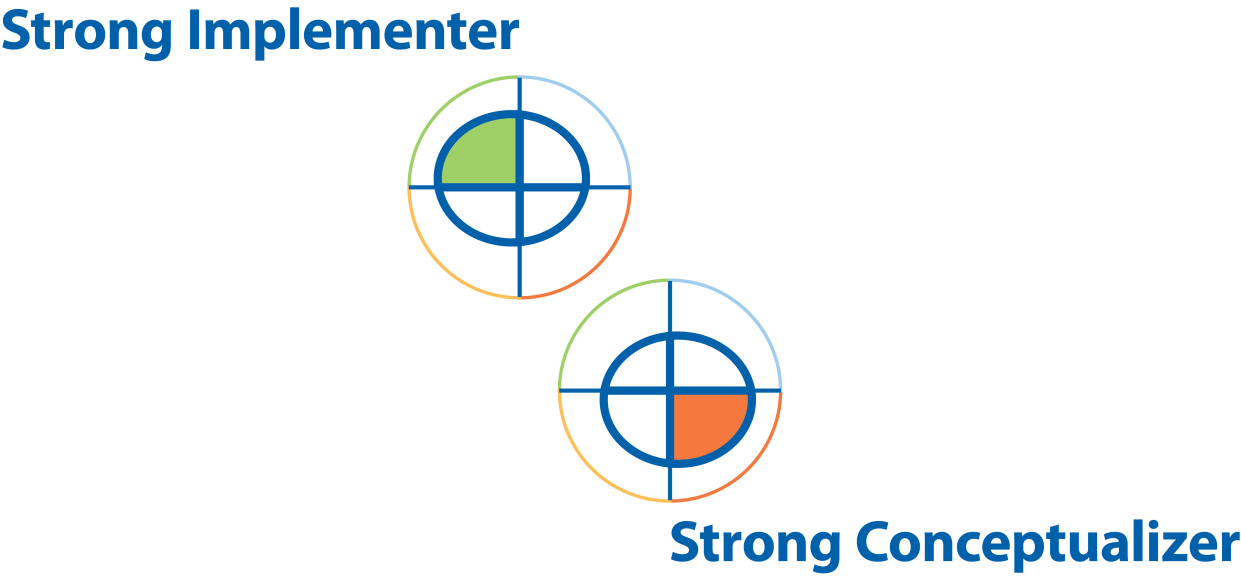 [Speaker Notes: Conversely, Conceptualizers think that Implementers are dangerous because they’ll do anything without ever appearing to actually think about the real problem. Implementers will try one thing and if it doesn’t work they try something else.]
Optimizers View of Generators
Unable to focus on the “real” problem
They start working on five new problems before one is solved 
Are hard to “pin down”
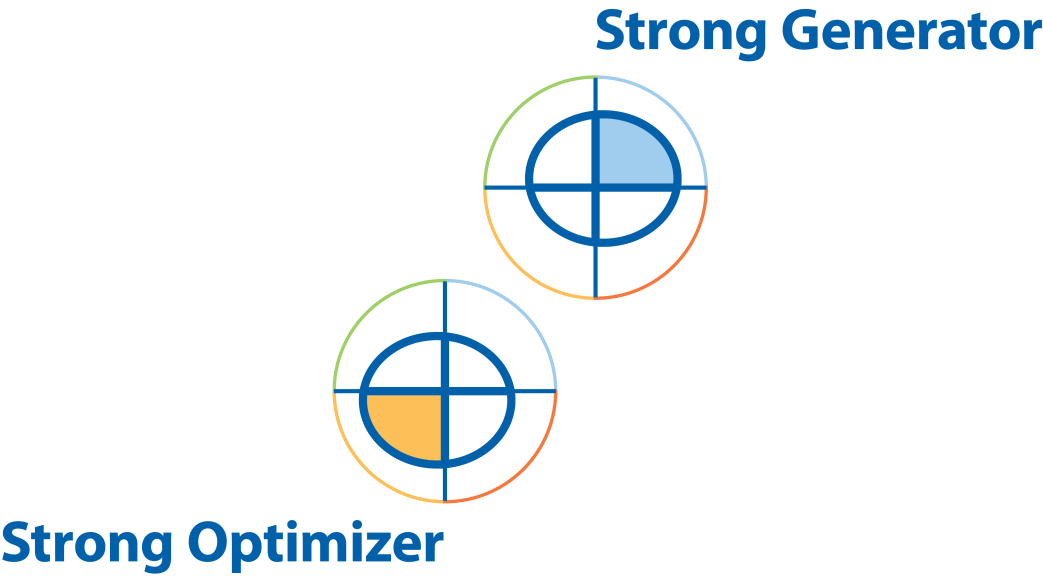 [Speaker Notes: Optimizers view Generators as being “airy fairy” people who are unable to make up their minds and focus on the “real” work. To an Optimizer, Generators come up with five new problems before the first problem they came up with has even been solved.]
Generators View of Optimizers
Too narrow minded
Cannot see the big picture
Think they know the right answer but might be for the wrong problem
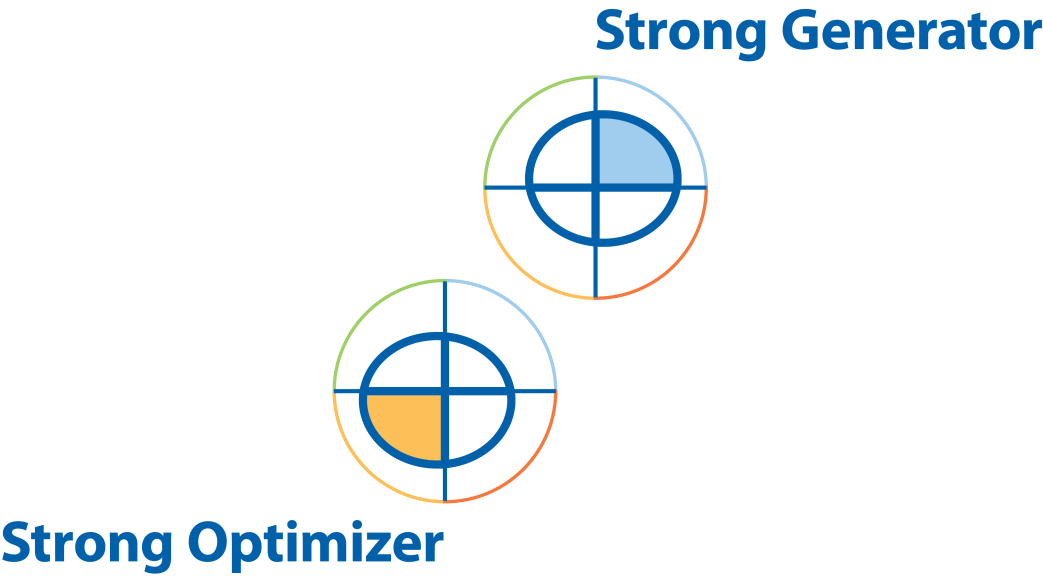 [Speaker Notes: Quadrant 1s, Generators, view Quadrant 3s, Optimizers, as being too narrow-minded – the “green eyeshade” people – who cannot, do not see the big picture. Optimizers are very confident that they know the right answer to the problem, but Generators see them as working on the wrong problem.]
Quadrant Job Types
Generators
Artistic professions 
Marketing 
Training and development 
Industrial engineering
Teachers
Entrepreneurship   students
[Speaker Notes: Generators: Occupations that require people to initiate change, recognize opportunities and new possibilities, start projects, and to work with people in unstructured situations might thus be expected to contain a relatively high proportion of Generator (Quadrant I dominant) individuals. Typical occupations here would be the artistic and academic professions, marketing, personnel development roles like training and teaching, and other functions responsible for initiating change such as industrial engineering.]
Conceptualizers
Professors
Organizational development
Research and development
Market research
Design
Strategic planning
Economics, physics, mathematics
25
[Speaker Notes: Conceptualizers: fields where defining problems, understanding situations, and creating direction and strategy are important, might be expected to contain a relatively high proportion of Conceptualizers such as: organizational development, strategic planning and research and development, market research, basic research, economics, physics and mathematics.]
Optimizers
Engineering
IT systems development
Finance 
Accounting
Applied research
Technical customer support
[Speaker Notes: Optimizer activities involve solving problems with precision and evaluating and optimizing products and procedures. This should be characteristic of fields such as engineering, IT systems development, finance and accounting, and applied research.]
Implementers
Sales
Manufacturing and production
Logistics
Project management
Administrative support 
Customer relations
IT Operations
[Speaker Notes: Implementer fields of endeavor would likely emphasize shorter-term implementation work, for example sales, logistics, manufacturing production, secretarial or administrative support, and project management.]
More Implementers
More Generators
IT Operations
Customer Relations
Secretarial/Admin.
Project Manager
Sales
Manufacturing
School Teacher
Academic
Artistic
Non-Profit/University Administration
Training and Development
Engineering
Manufacturing Engineering
Finance
IT Systems Developer
IT Programmer/Analyst
Organizational Development
Strategic Planning
Market Research
Design
R&D
More Optimizers
More Conceptualizers
Different Quadrant Job Types
What Research Shows About the Different Process Style Preferences
Everyone is a blend of preferences
Is about States not Traits
Heterogeneous teams perform more innovatively (but have less satisfaction vs. homogeneous)
Depending on context, your dominant orientation is less important than your ability to “shift” among quadrants to be effective.
You can be trained and skilled in all four quadrants
Generators are in shorter supply in corporations
Different jobs/functions favor different styles
Imbalanced Teams
Overly Short-Term Focus
May be overloaded with Implementers and Optimizers
“Fire fighting” 
Constantly re-working failed solutions
Missing opportunities to improve and change
[Speaker Notes: These organizations may be overloaded with Implementers and Optimizers. Rushing to solve problems, these organizations will find themselves constantly re-working failed solutions without pausing long enough to do adequate problem finding and fact finding.]
Imbalanced Teams
Overly Long-Term Focus
May be overloaded with Generators and Conceptualizers
Develop good ideas but don’t get them implemented
Slow to market with new products and services
Satisfied even if not much is getting done
[Speaker Notes: Organizations like these may be overloaded with Generators and Conceptualizers. They likely develop great solutions to good problems but they are rarely carried to conclusion. There are many examples of companies that left a great idea on the ‘drawing board’, and I’m sure if we tried we could write up a long list of examples.]
Some Quick “Real” Examples(Untrained Teams)
32
Not Enough Time Devoted to Conceptualization and Optimization
An organization attempting to establish new financial products quickly in a very competitive environment, but encountering a high percentage of failures.
Not Enough Generators?
A typical group of managers from a large aerospace company serving the aircraft, airline, and aerospace industries wanting to  expand faster into new products and new market.
Great Ideas But No Action!
Old fashioned company desperately needing a breakthrough idea forms a team and is successful.
Maybe We Selected the Wrong Mix of People?
A small “Spin Off” company especially created for generating new product opportunities but only a few trickling in ….
A Major High Tech Software Company Fearing Falling Behind …
Air Traffic Controllers, Aren’t We Glad?
38
The Market Research Team Looks a Lot Like This
Is the market research team in for a big surprise?
The Market Research team is eager to present 57 pages of great new data to the Sales Team (assembled and waiting).
What does our team look like today?
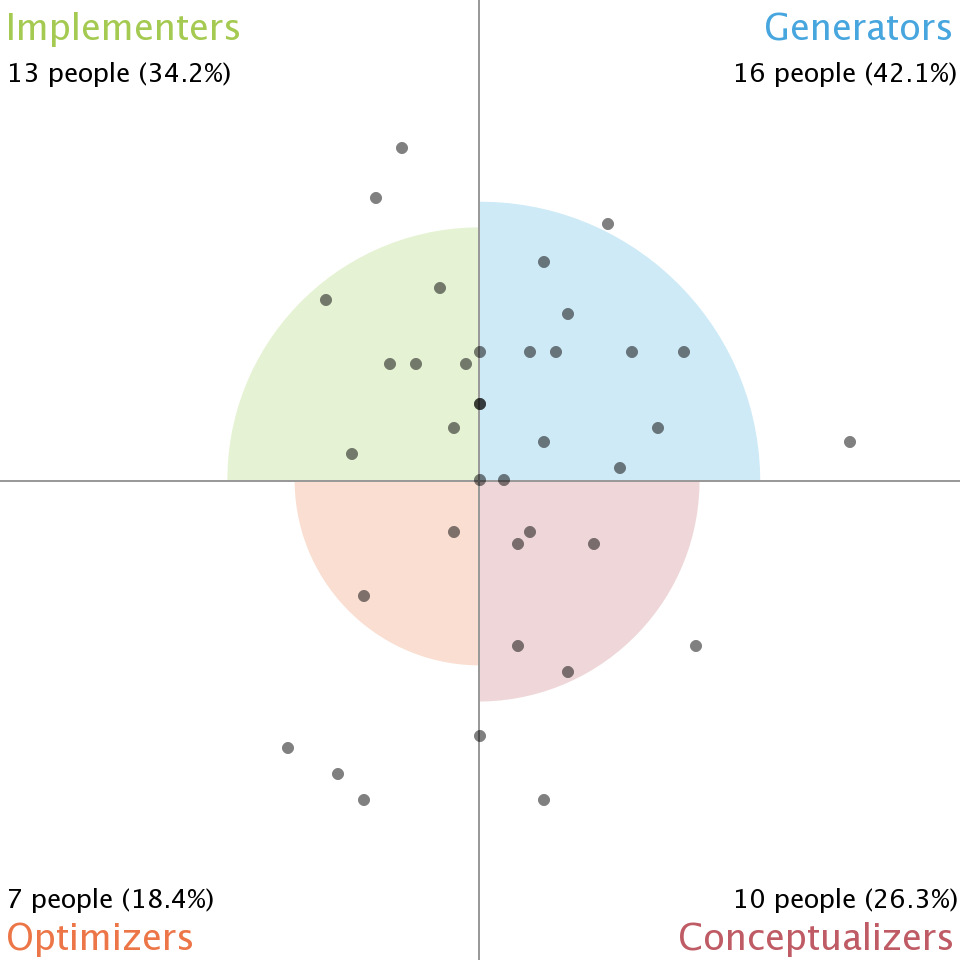 Nou Economic Immigration
Sept 12th, 2017

Total Participants: 38
“Professionals” Global Population Distribution *Problem Solving Style Scatter Diagram – Basadur CPSP(n= 30,240)
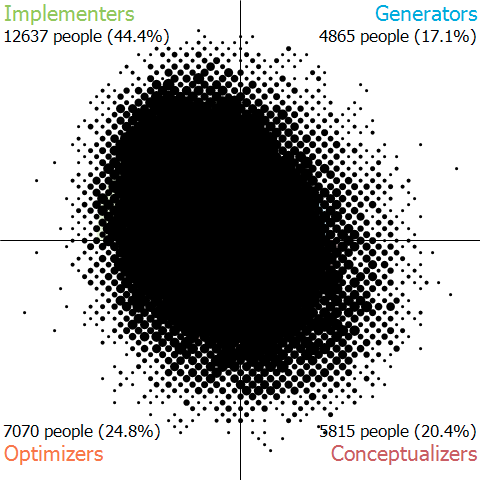 (n= 30,240)
42
Some Objectives of the CPSP
Be confident in your own creative style
Help others appreciate and value others’ styles
Diagnose team problems
Set up successful teams 
Help others understand creative problem solving as a process
What Is Cognitive Diversity?
It is: Diversity in How people think and problem solve
It is not: Diversity in What people know (due to differences in  function, education, race, ethnicity,  gender, etc.)